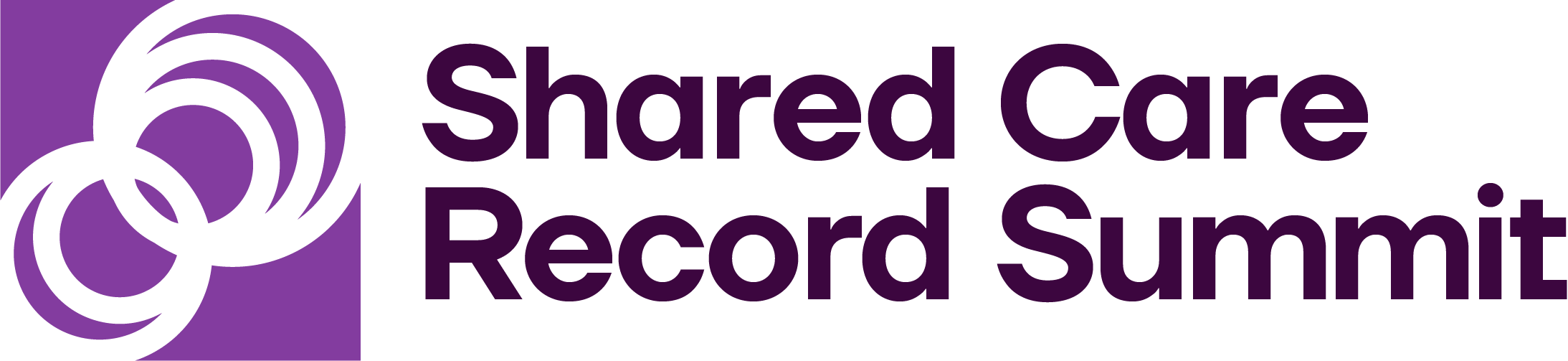 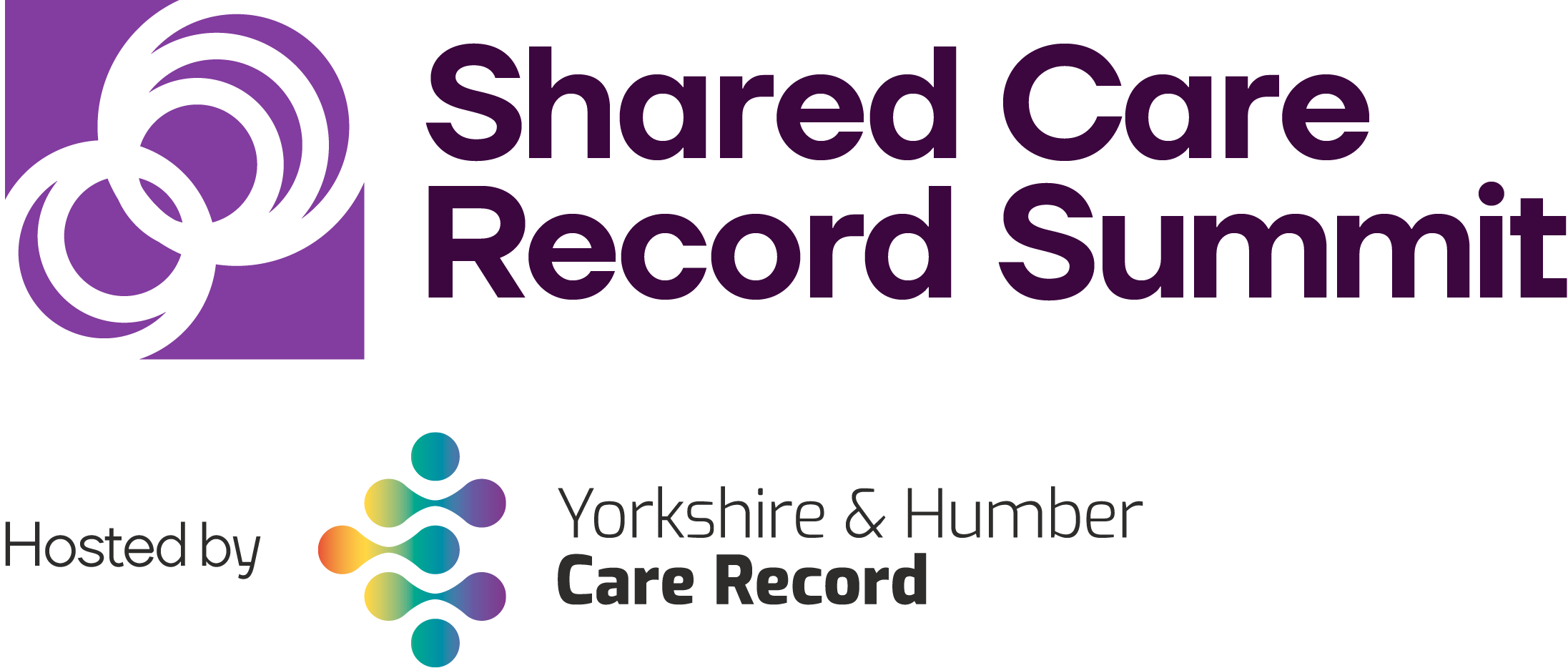 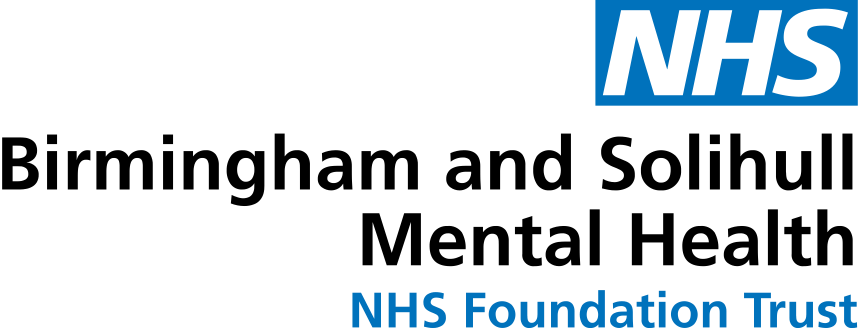 Welcome Carl BeetDirector of Digital Services/Chief Information OfficerBirmingham Community Healthcare and Birmingham and Solihull Mental Health Trust
Please pay attention at the back
Things you need to know

Fire alarms
Toilets
Help and assistance
Food and drink
Recording and Voxpops
Keeping to time
People I need to thank

Organising committee
Lou Sinclair
Mandy Fletcher
Speakers
Sponsors
All the support staff
All of you
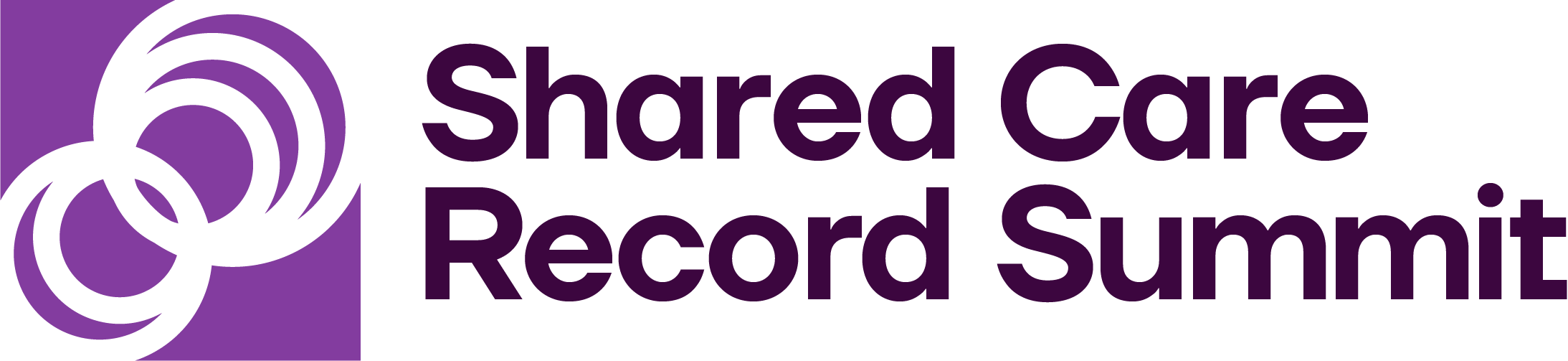 This was then – Leeds, March 2023
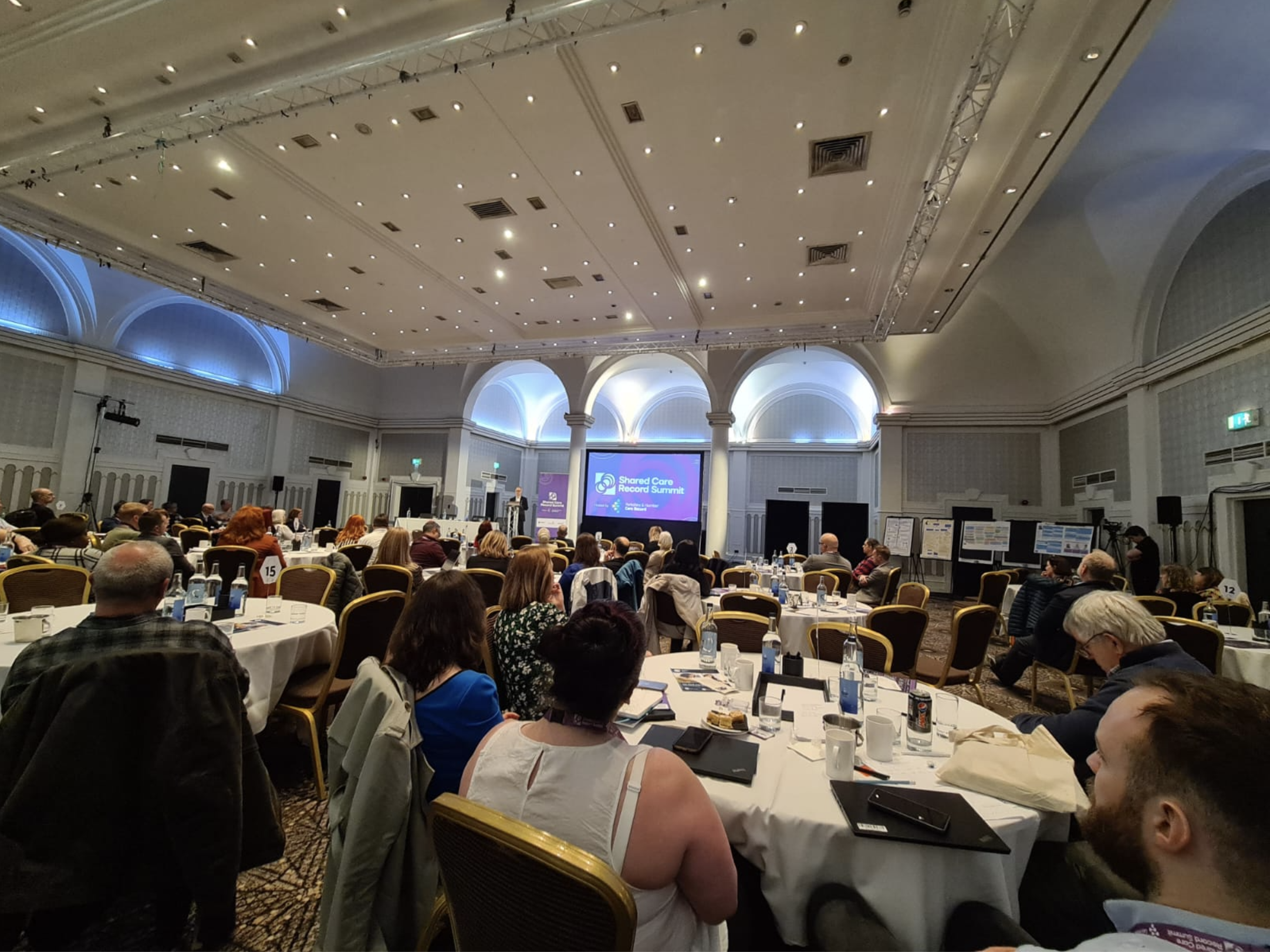 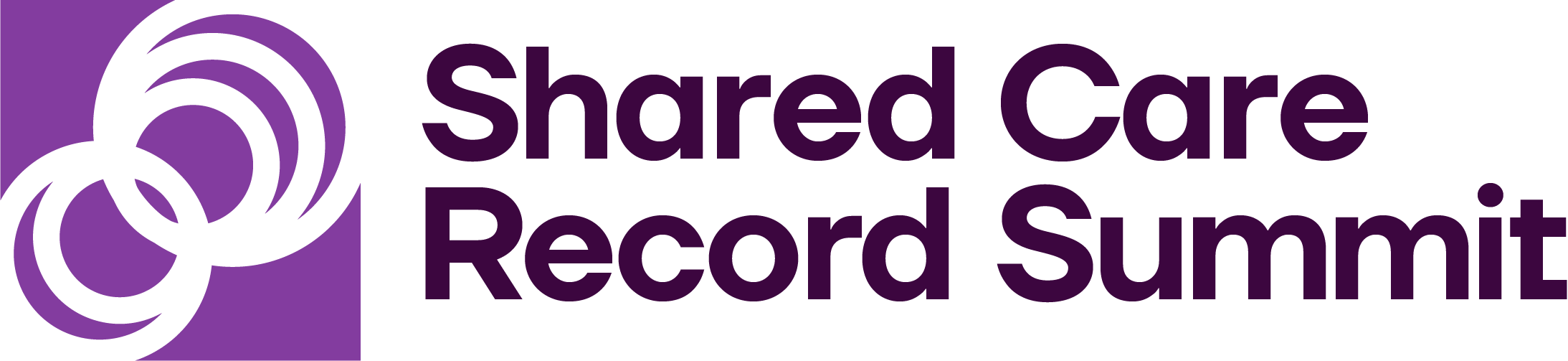 This is now – Welcome to Birmingham, April 2024
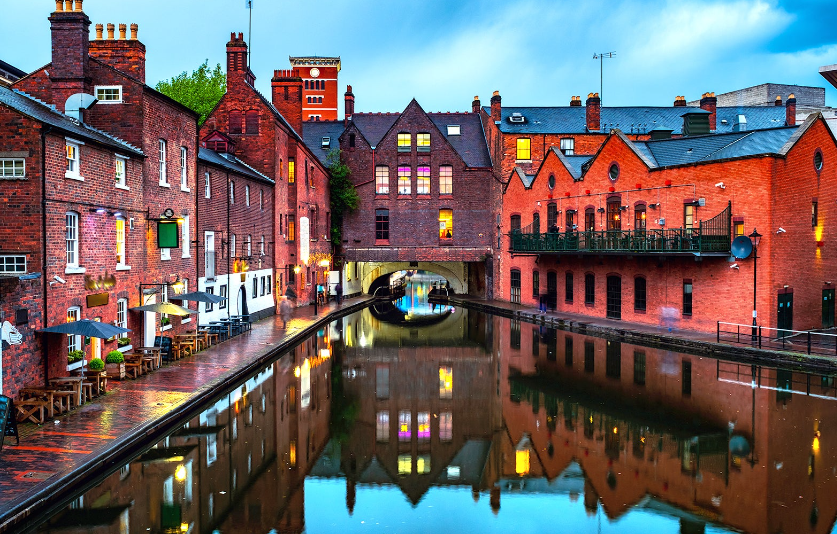 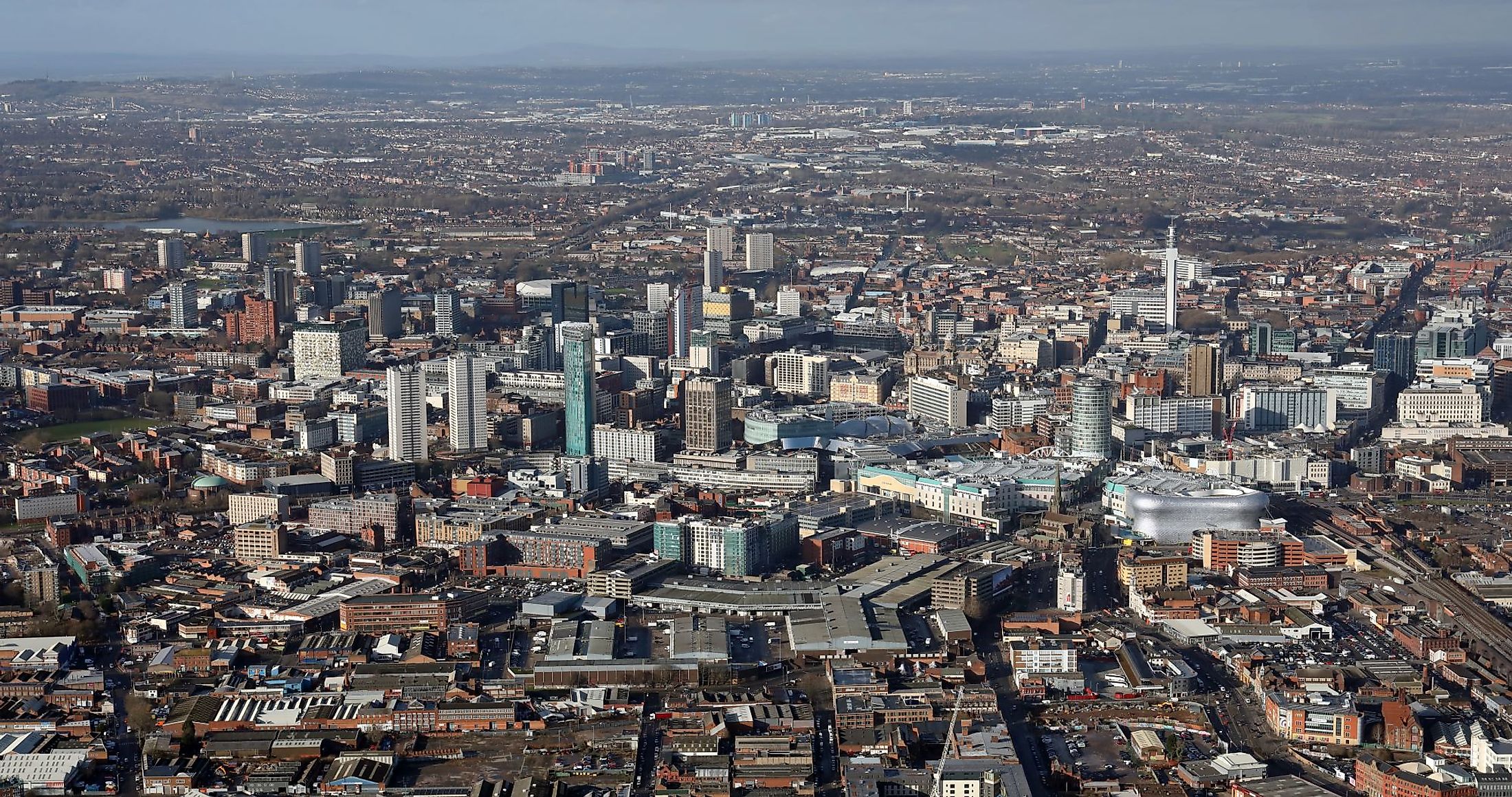 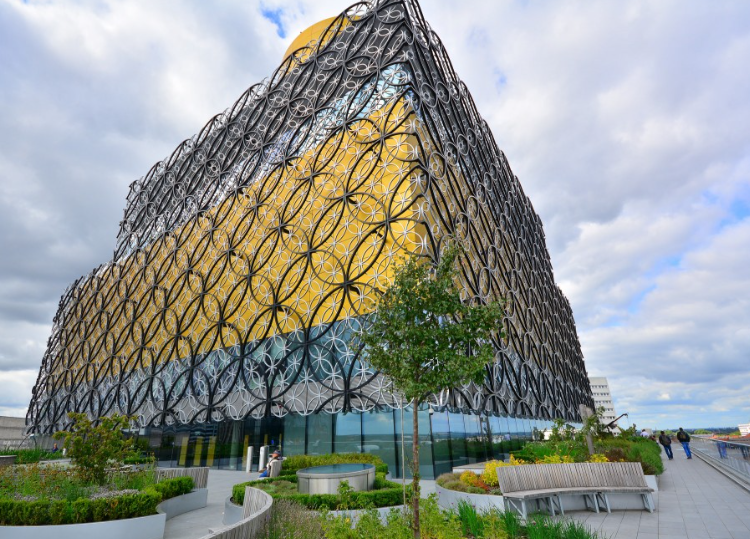 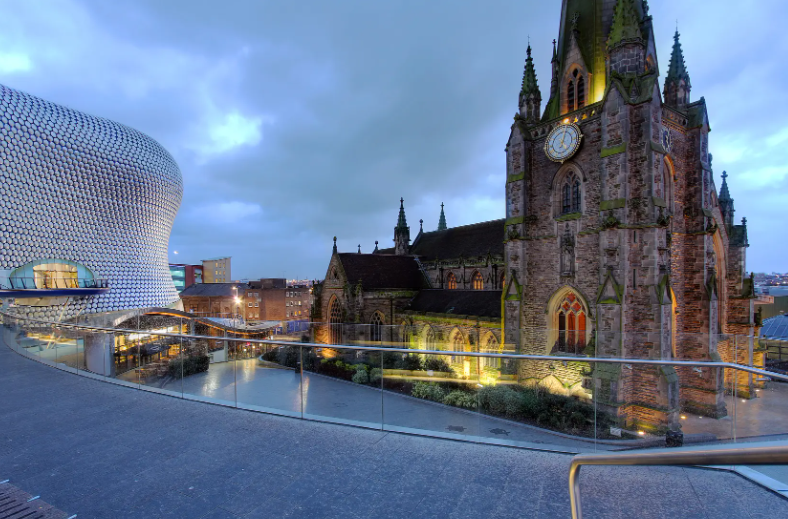 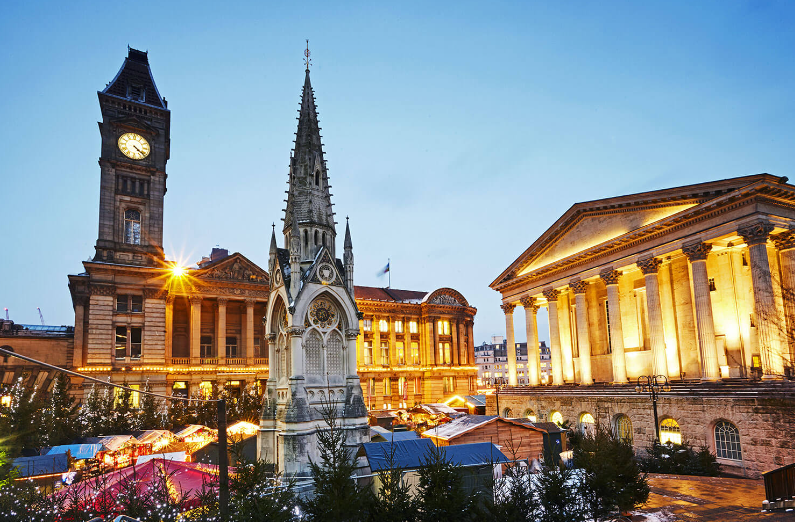 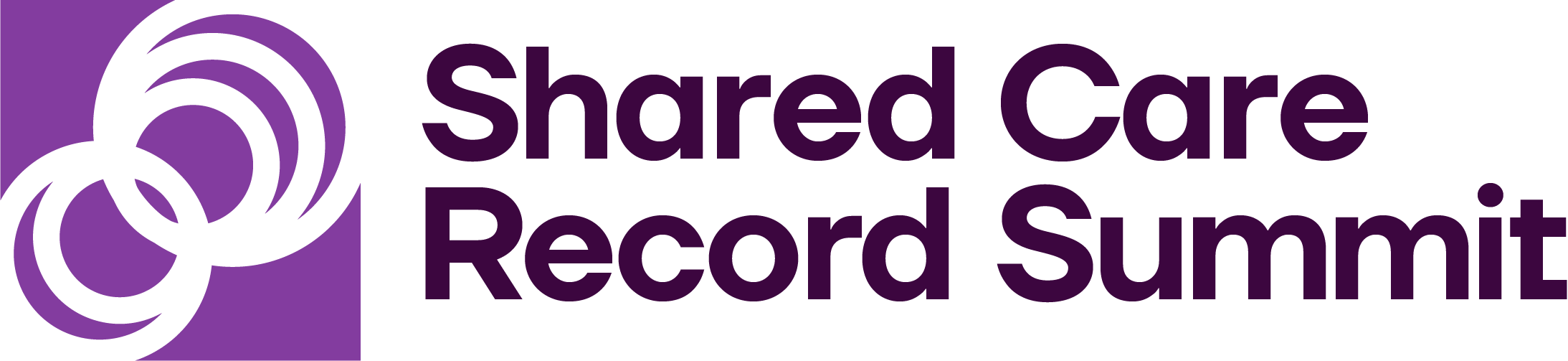 Birmingham, April 2024
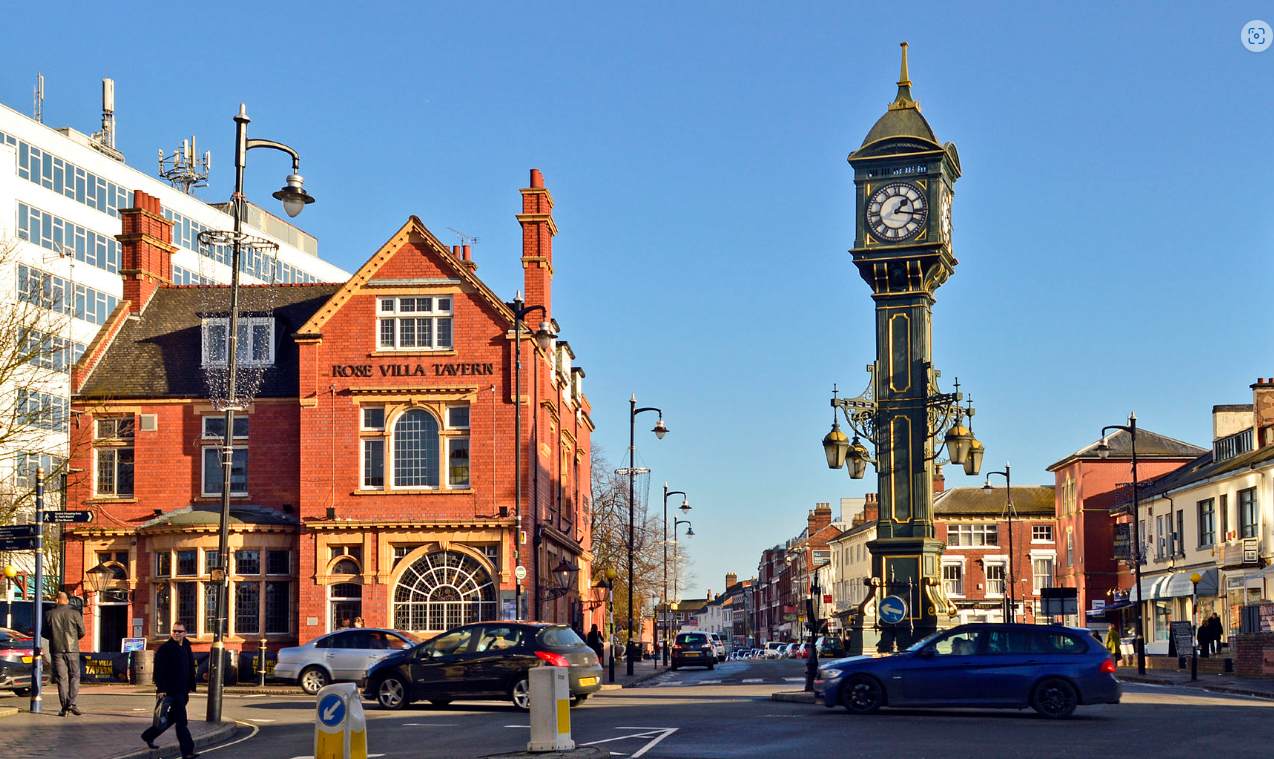 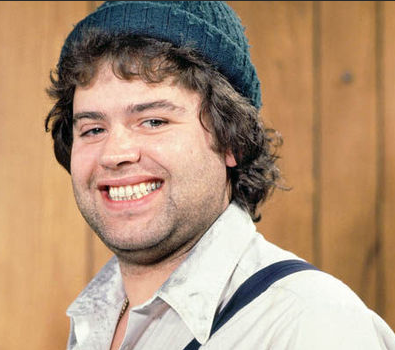 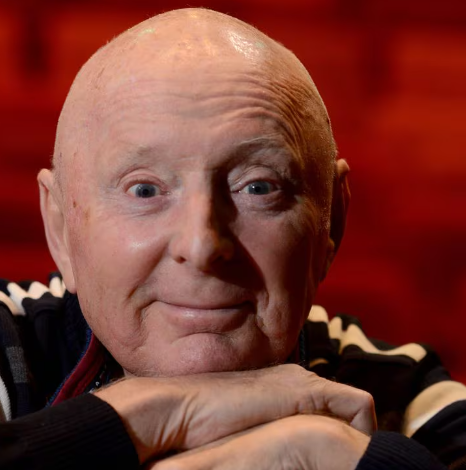 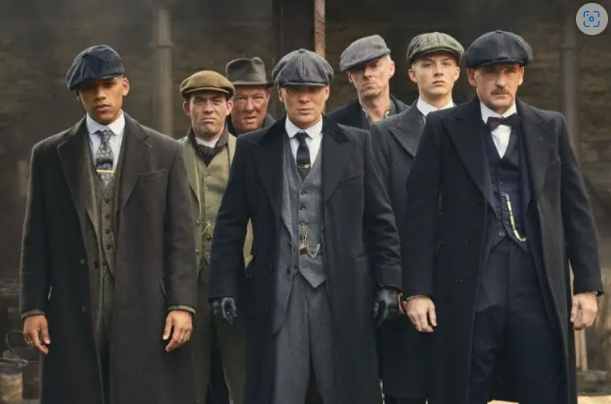 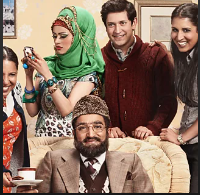 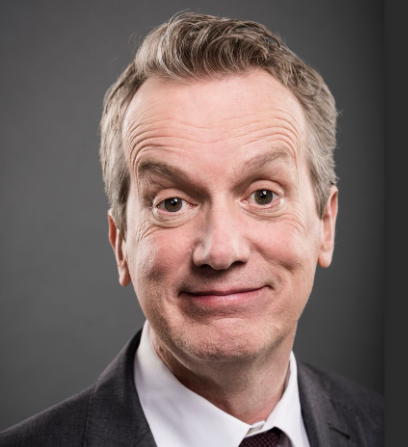 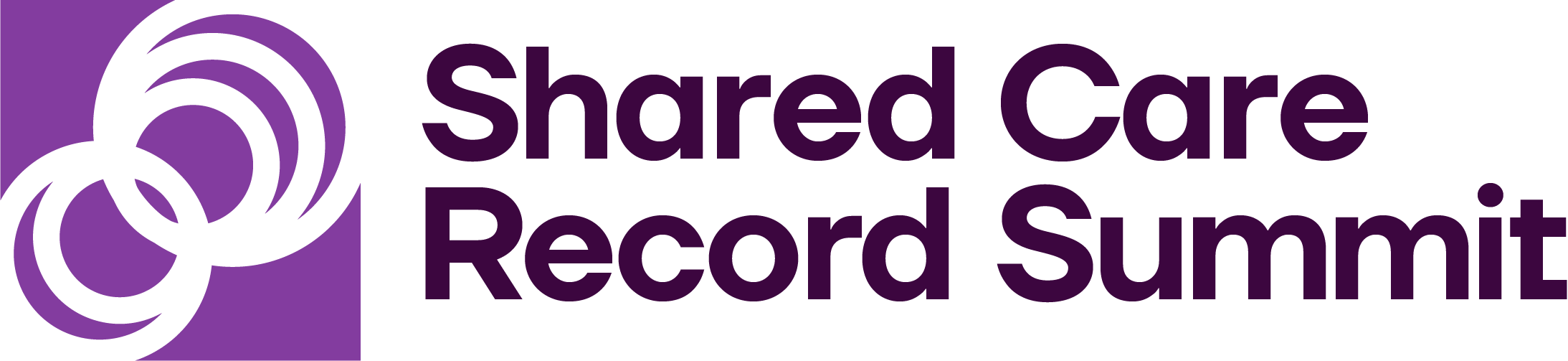 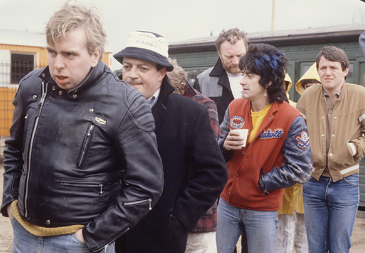 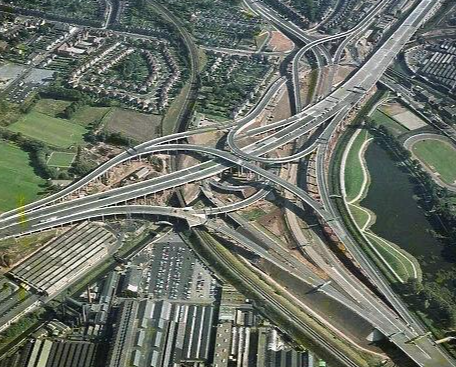 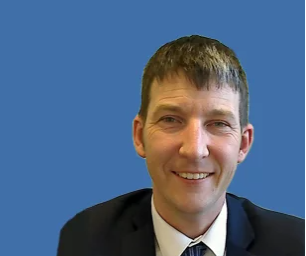 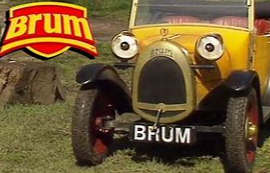 Birmingham, April 2024 - Aide Memoire
Aer Kid/ Our Kid – A family member or friend, usually younger.
Bab – Nice and simple, bab is a word similar to ‘love’, or ‘dear’. It’s a term of endearment
Bost – Broken.
Bostin’ – Great, super etc
Bost-up – A fight.
The cut – The canal. We have more canals than Venice, you know
Gizzit-ere – Give it to me.
Oss – A horse.
Shrapnel – Loose change
Tara-a-bit – ‘see you later’, often shortened to ‘tara’.
Wag – To skip school or bunk off, deliberately.
Yampy – Someone who is a bit daft.
Yowm/ Yow-am – You are
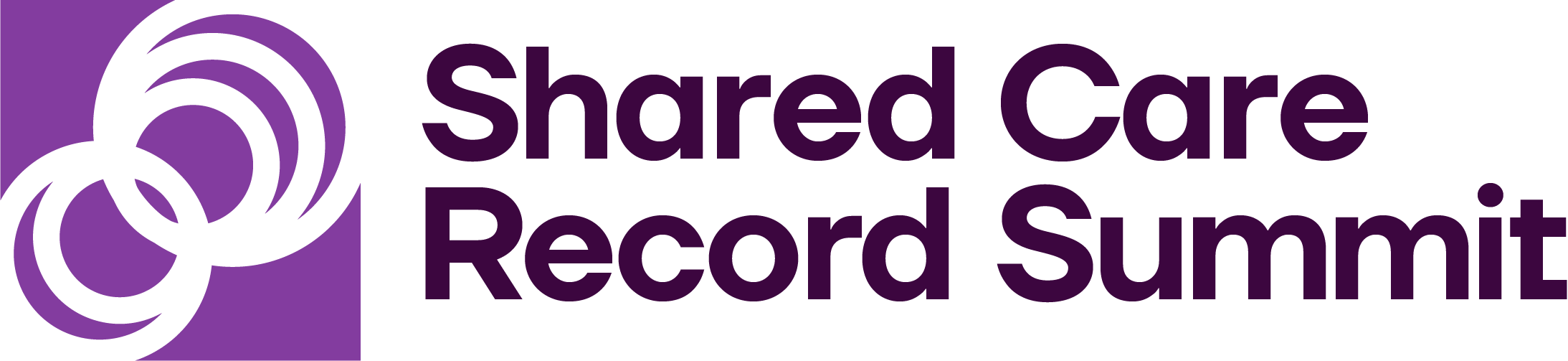 Our agenda – Day 1
10:00
Day 1 Opening and keynote
A1 – Onwards and Upwards
B1 Transforming Services
C1 Help call an ambulance
10:45
Lunch and network
A2 – Around the world in 90 minutes
B2 Social Care
C2  Accelerating Implementation
13:00
Grab a coffee, network and move
A3 – The thing about standards ..
B3 Spreading Involvement
C3 Professional Engagement
14:45
Day 1 Close and keynote
16:20
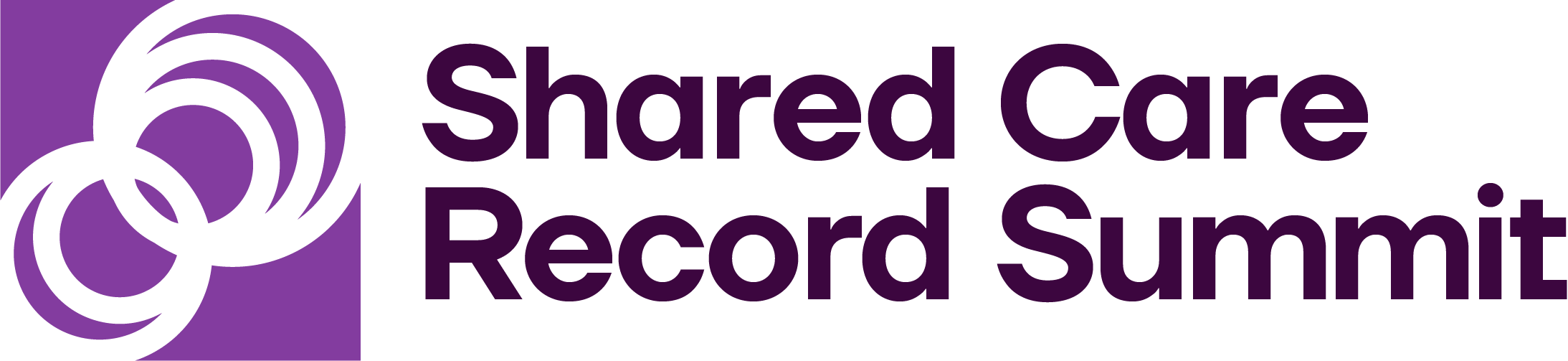 Our agenda – Day 2
10:00
Day 2 Opening and keynote
10:25
A4 Emerging Opportunities
B4 Benefits and Sustainability
C4 Public Engagement
Time to move
11:30
A5 Changing platforms
B5 Care Planning
C5  Secondary uses
12:35
Day 2 Close and Panel
13:00
Coffee and pastries to go….
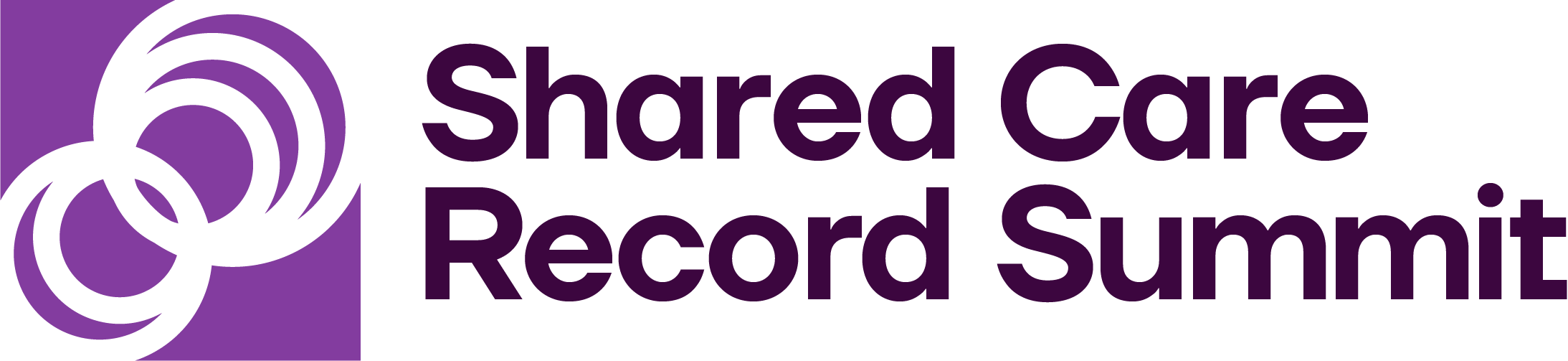 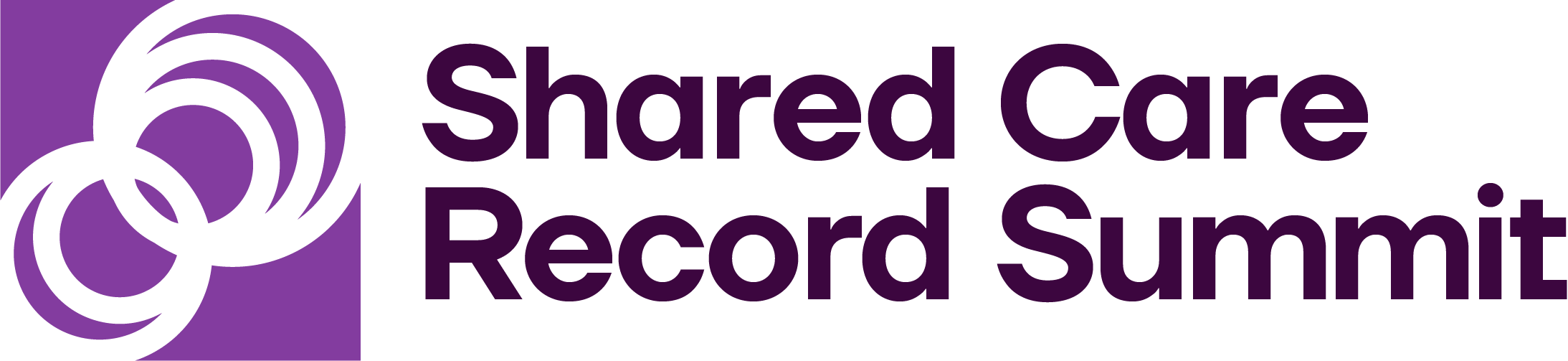 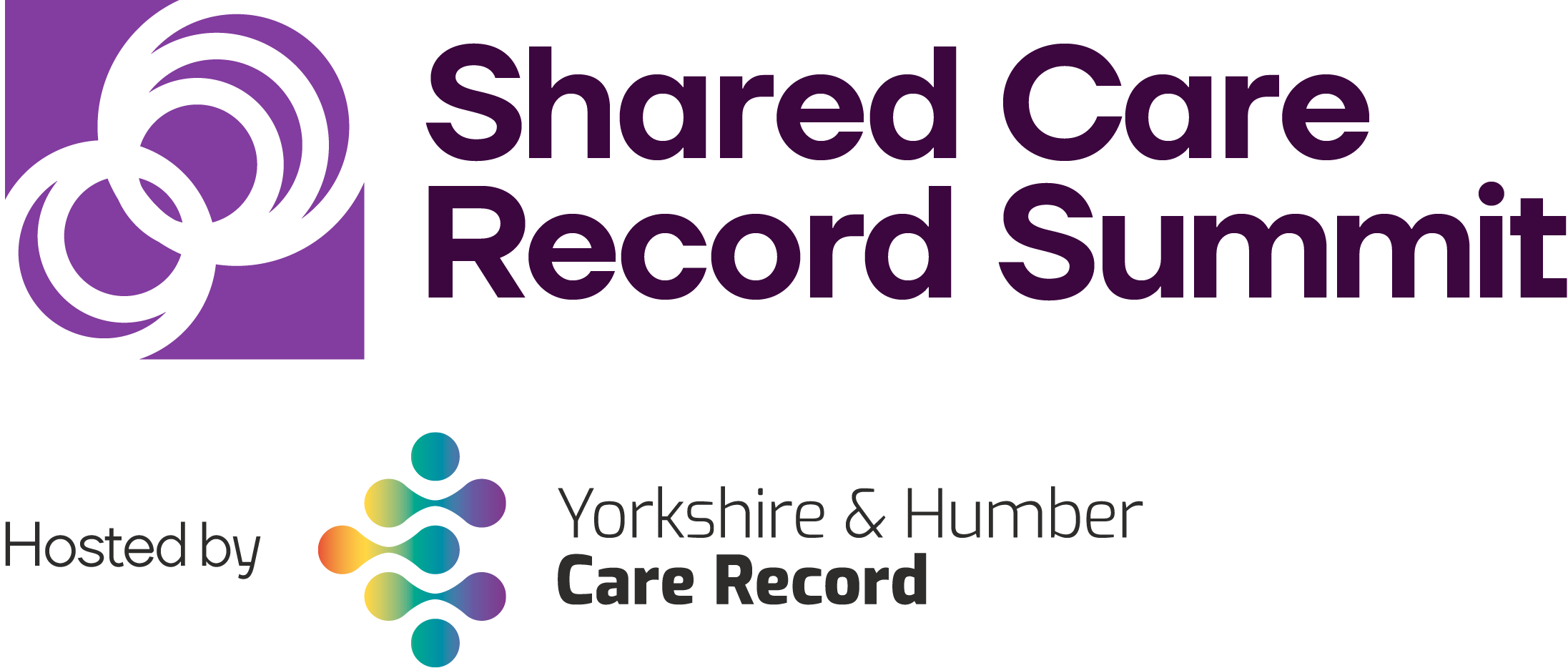 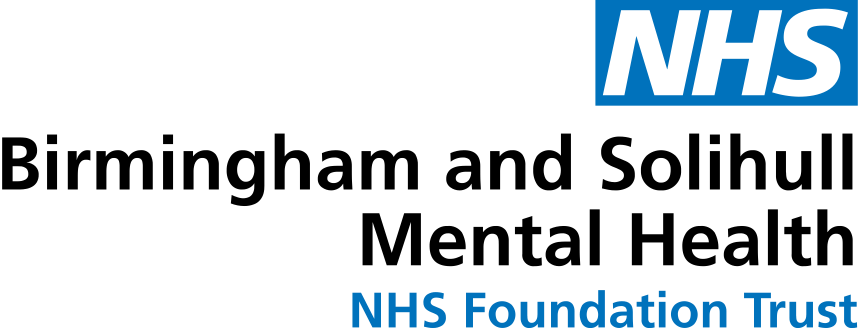 A Patient PerspectiveSam Bergin Goncalves, parent carer
About Me
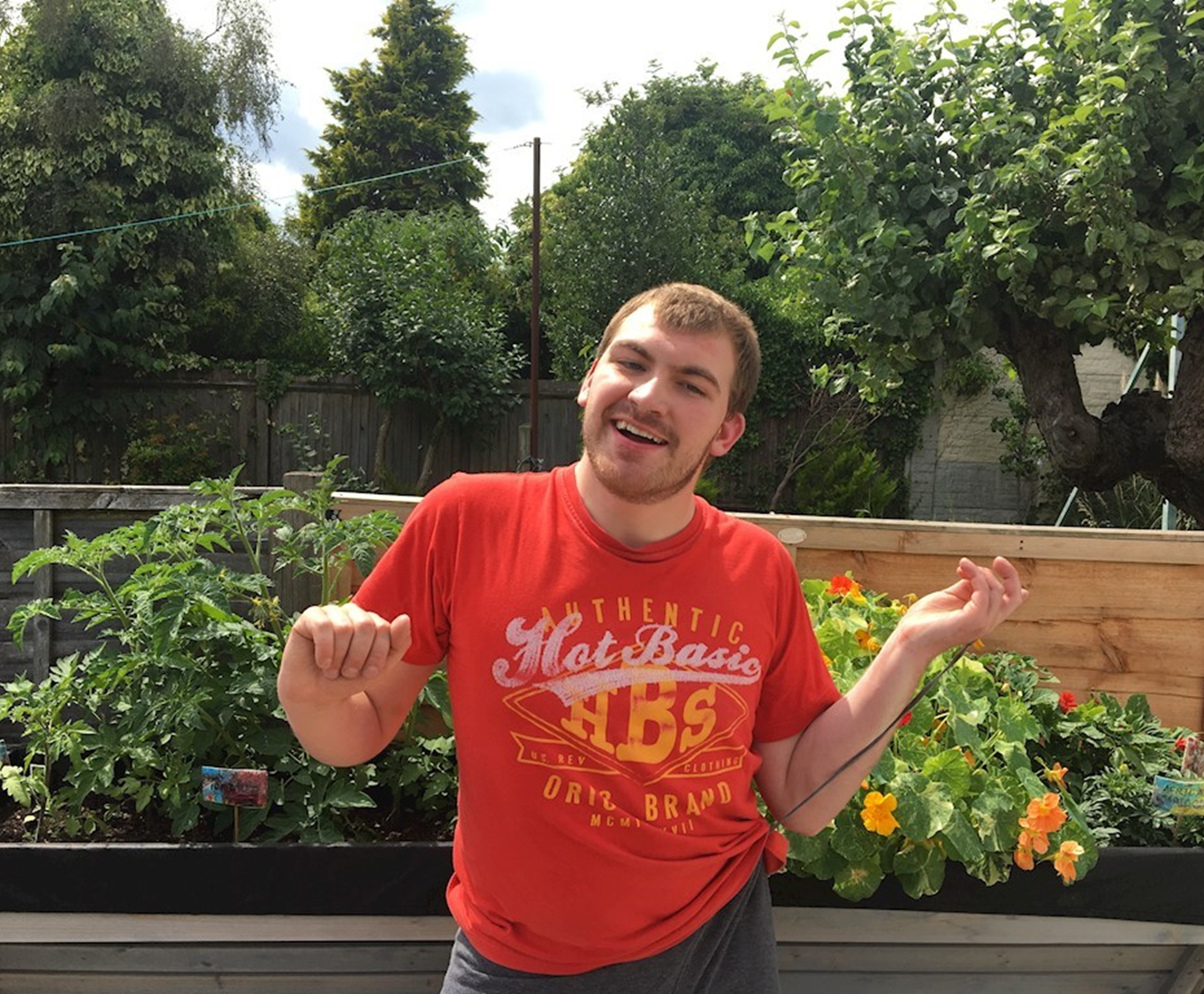 It’s about Me the Person rather than

 You the Organisation
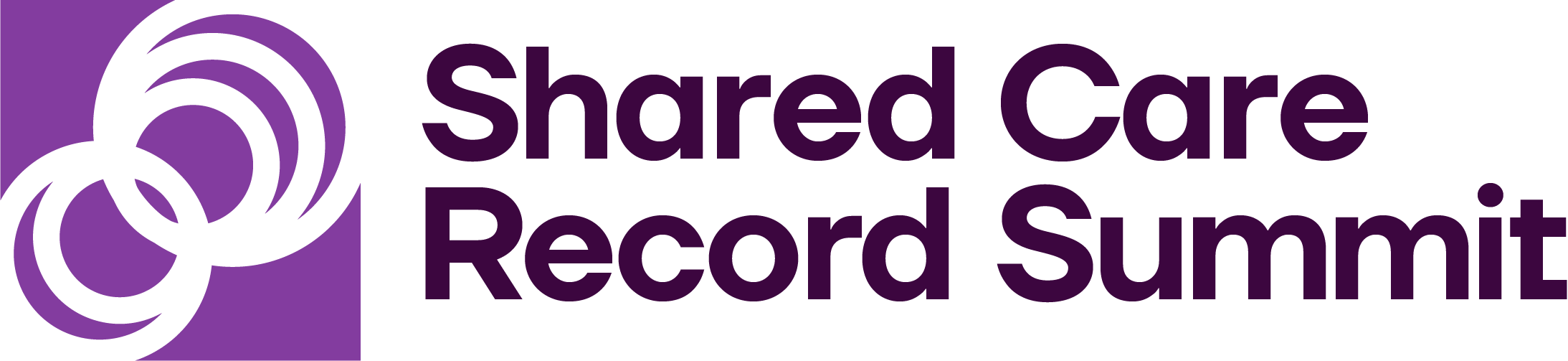 Shane's Story
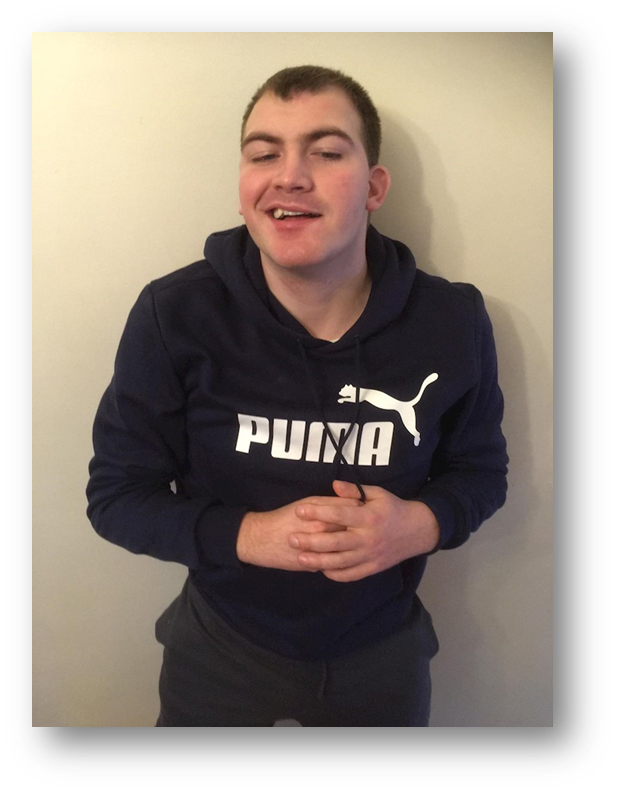 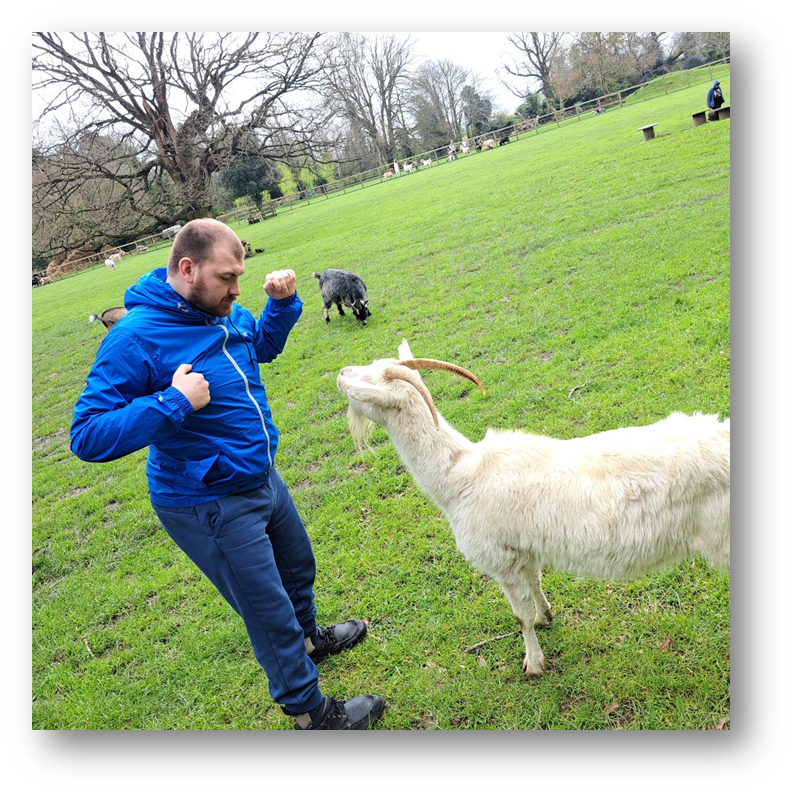 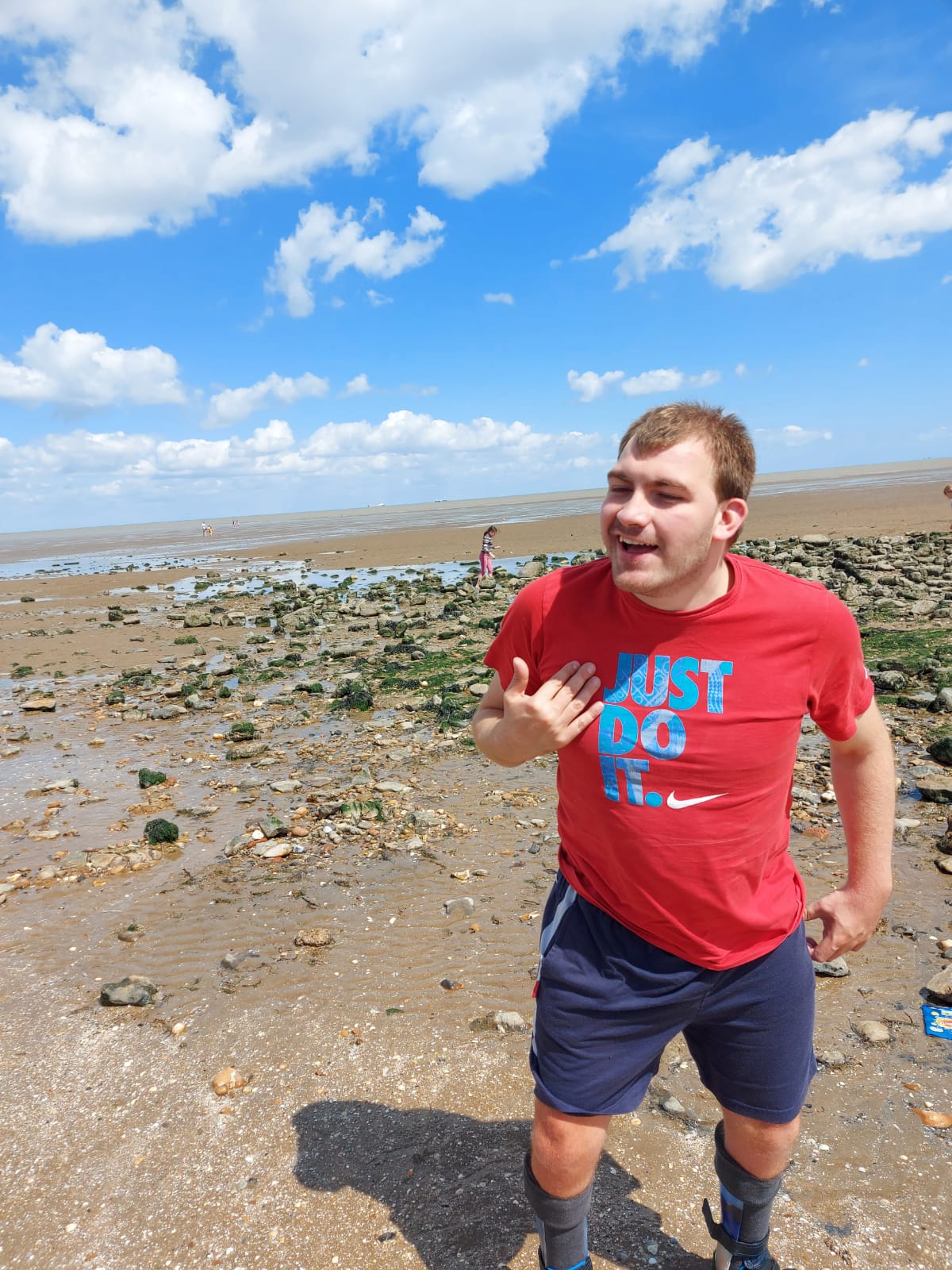 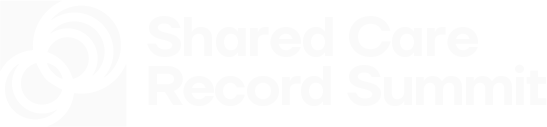 Reasonable adjustments
Pre-operative assessment
Post-operative success
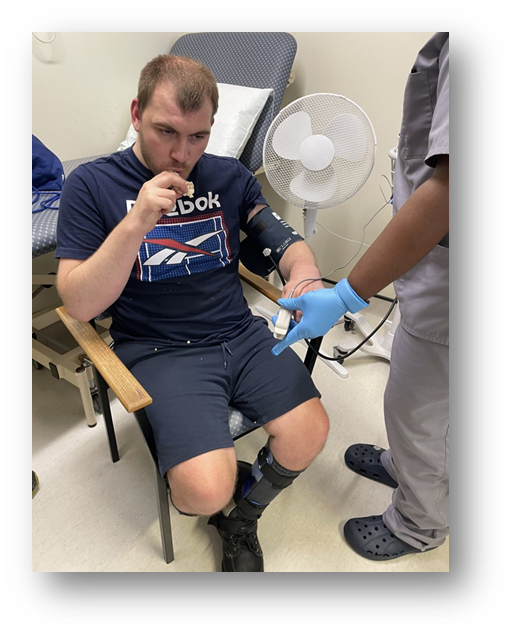 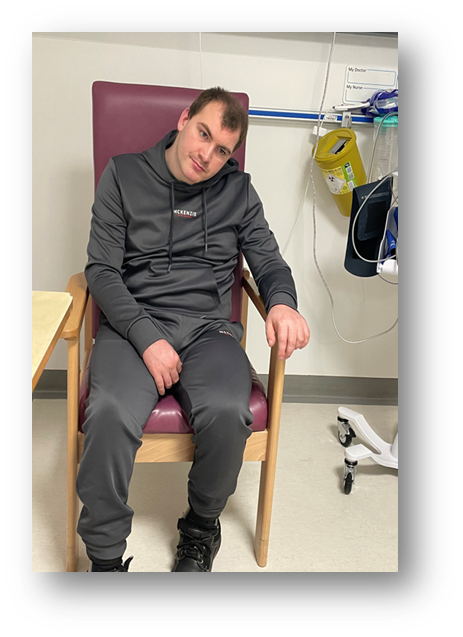 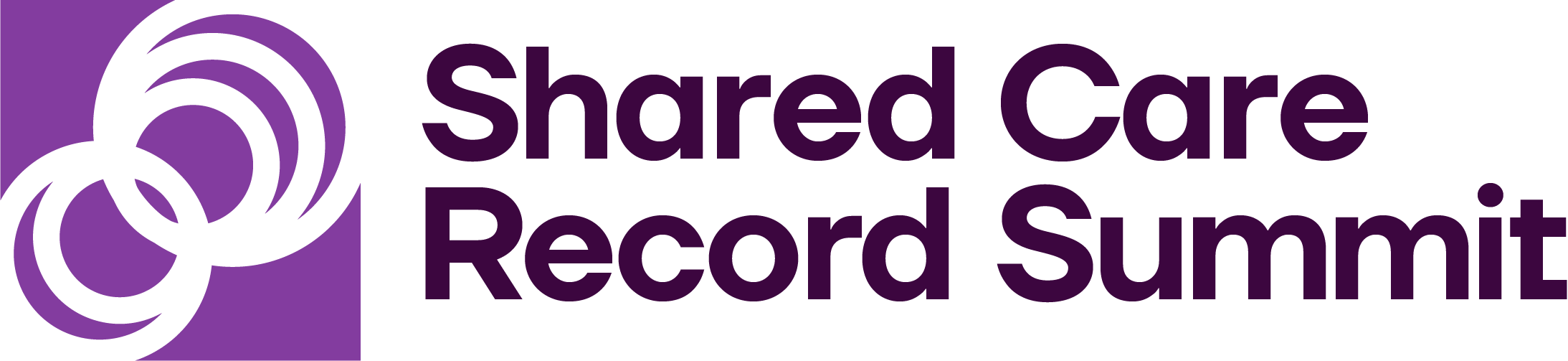 What’s important for the future
“It’s just what I want to do only Shane needs 
everyone’s help for this to happen”Daniel, aged 11
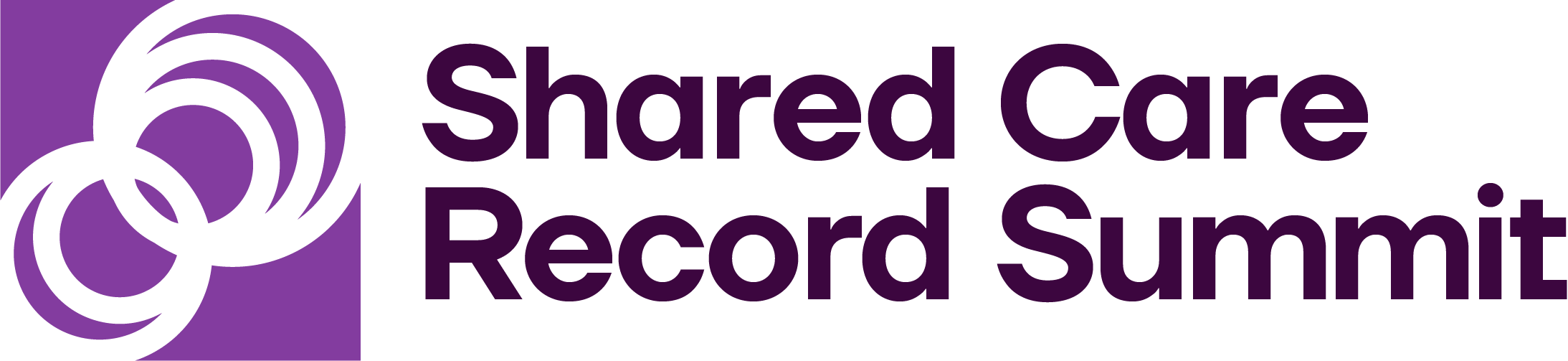 Thank you
Sam Bergin Goncalves
Parent carer
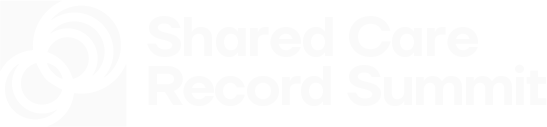